Chapter 10
Special Senses
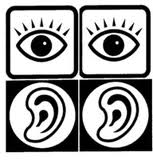 Sensory Organs and Receptors
Primary Functions 
Receive external stimulation and transmit these stimuli to the sensory neurons. 

Eyes (sight)
Ears (hearing)
Nose (smell)
Skin (touch)
Tongue (taste)
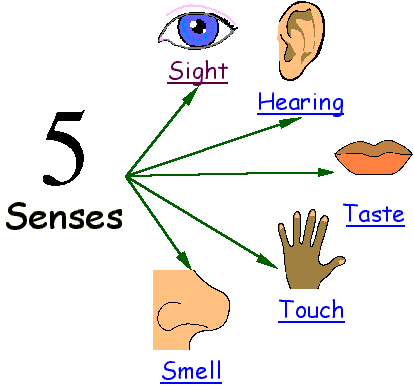 Eyes (Vision)
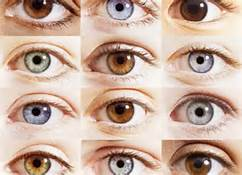 Primary Function
Receptor organs for the sense of sight 
Anatomy
Conjunctiva: clear membrane that lines the anterior eyeball and eyelids
Sclera: white part of the eye that maintains the eye shape and protects the inner tissues
Cornea: transparent layer over the iris & pupil
Choroid: blood-rich layer under the sclera
Pupil: black circular opening that allows light in
Iris: colored muscular layer that surrounds the pupil
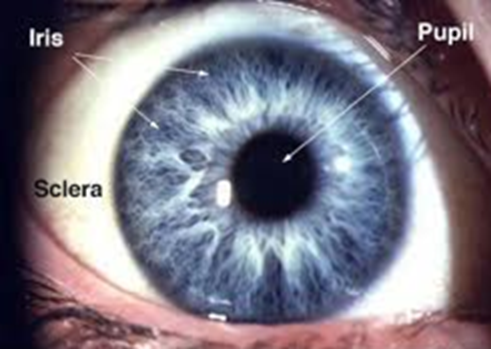 Anatomy of the Eye
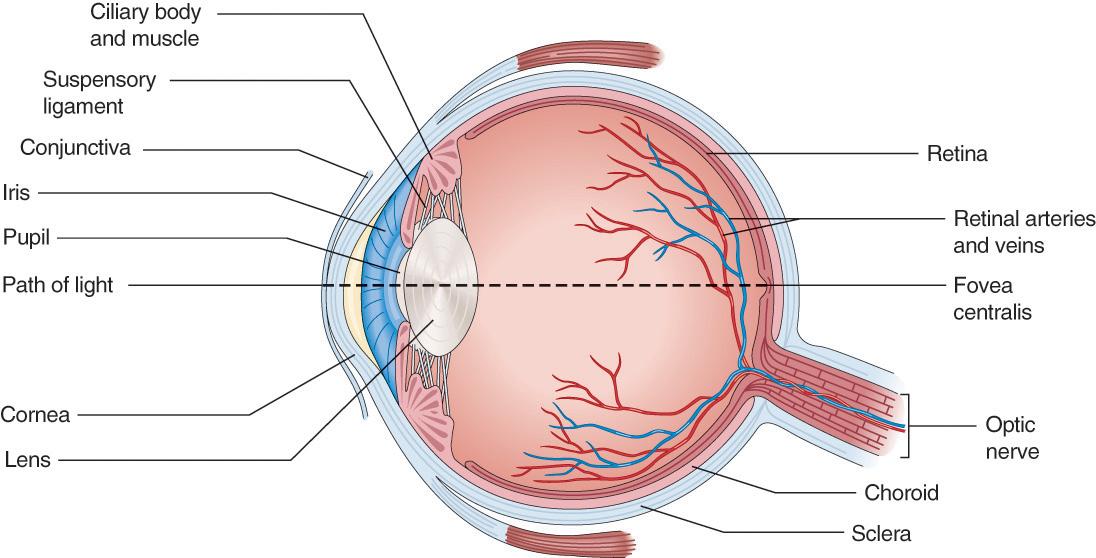 Ciliary body: muscles and ligaments that adjust the eye shape for focusing on objects
Aqueous humor: anterior chamber fluid that gives the eyeball shape & provides nutrients to lens and cornea
Anatomy of the Eye
Fovea Centralis: area of sharpest visual acuity
Lacrimal Apparatus (tear apparatus):
Lacrimal glands: secrete tears
Ciliary glands: tiny sweat glands that secrete a protective lubricant onto the eyeball
Lacrimal canaliculi: ducts on the inner corner of the eyes that collect tears and drain them
Lacrimal sac: (tear sac) stores tears before they are drained by the lacrimal duct
Lacrimal duct: passageway that drains tears into the nose
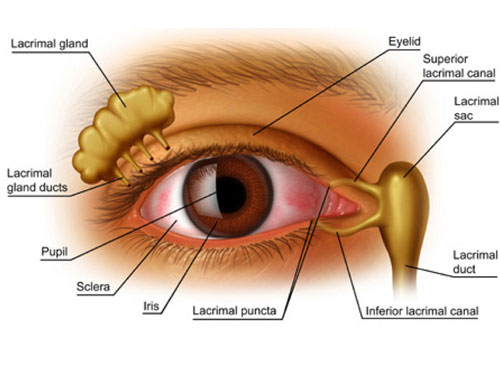 Anatomy of the Eyeball
Vitreous Humor: clear gel-like fluid in posterior chamber of the eyeball that keeps retina in place
Retina: thin layer of tissue in posterior eye that converts light to neural signals as vision
Photoreceptors: light sensitive cells that receive images and convert them to nerve impulses
Rods:  allow us to see in dim vision (black & white receptors)
Cones: color receptors
Macula: area with large amount of cones for high acuity vision
Optic Nerve (2nd cranial nerve): transports impulses from retina to brain
Optic disk: blind spot
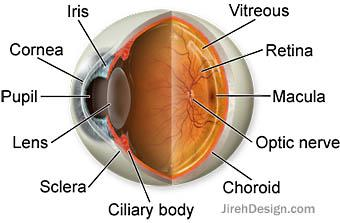 Structures of the Ear
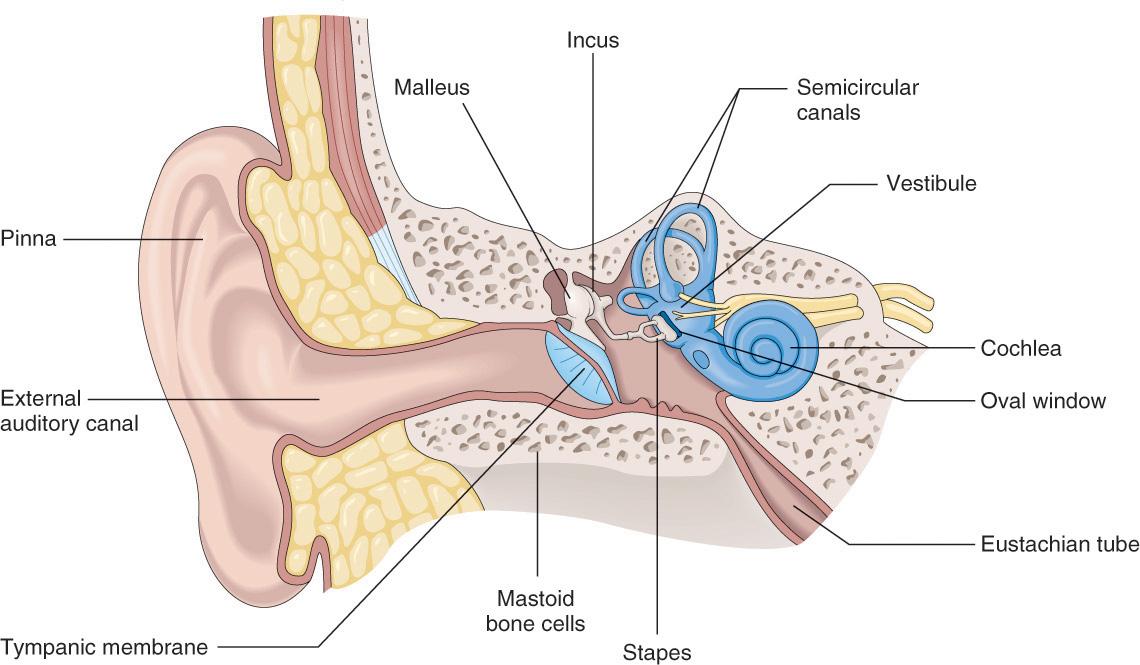 Primary Functions of the Ear
Receptor organs for the sense of hearing.
Help to maintain balance.
Ears (Hearing and Sound)
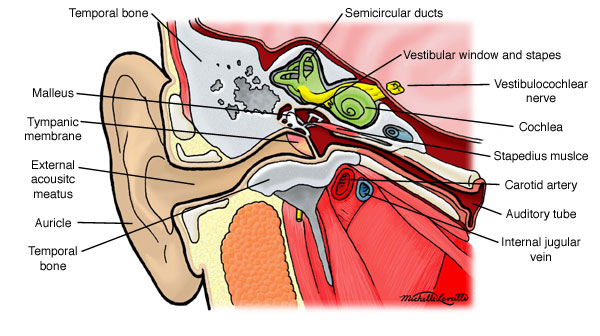 Functions of the three areas of the ear:
Outer (External):  hearing
Middle (Tympanic Cavity): hearing
Inner (Internal): hearing and equilibrium
Outer Ear
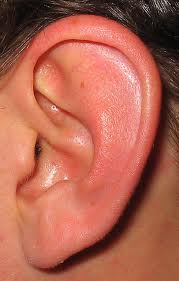 Primary Function 
Transmits sound waves to the middle ear. 
Primary Structures
Auricle (Pinna): shell-shaped structure of outer ear
Auditory Canal (External acoustic meatus): canal that leads to tympanic membrane
Cerumen: earwax
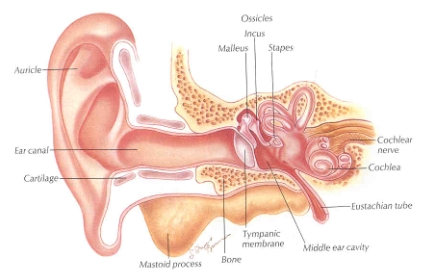 Middle Ear (Tympanic Cavity)
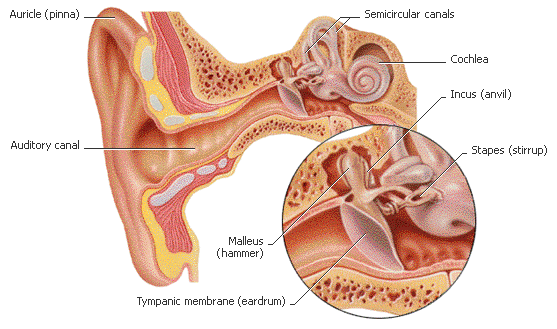 Auditory Ossicles: 
3 small bones in the tympanic cavity
Malleus (hammer)
Incus (anvil)
Stapes (stirrup)
*These bones together transmit vibrations of the eardrum to the fluids of the inner ear
Tympanic membrane: (eardrum)transmits sound via waves of vibration
Middle Ear (Tympanic Cavity)
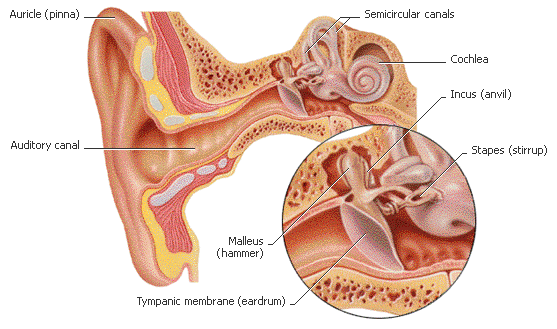 Eustacian Tubes: (auditory tube) that equalizes pressure
Labrinth: contains structures that control balance
Vestibulocochlear nerve: auditory nerve
Coclea: snail like structure that contains fluids that carry sound vibrations
Nose (Smell)
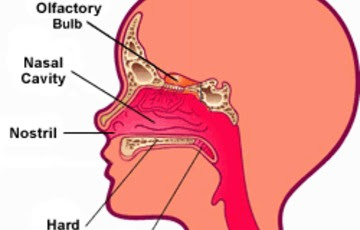 Humans sense of smell is inferior to other animals.
Olfactory Nerve: first cranial nerve
Olfactory Receptor Cells: react to odors
Tongue (taste)
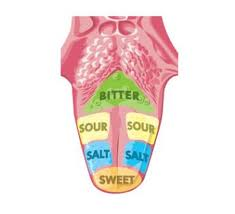 Functions include deglutination, gustatory sense (taste), & mastication

Anatomy
Papillae: raised areas that contain taste buds
Taste buds: tiny areas that distinguish different tastes

How many taste buds are you born with?
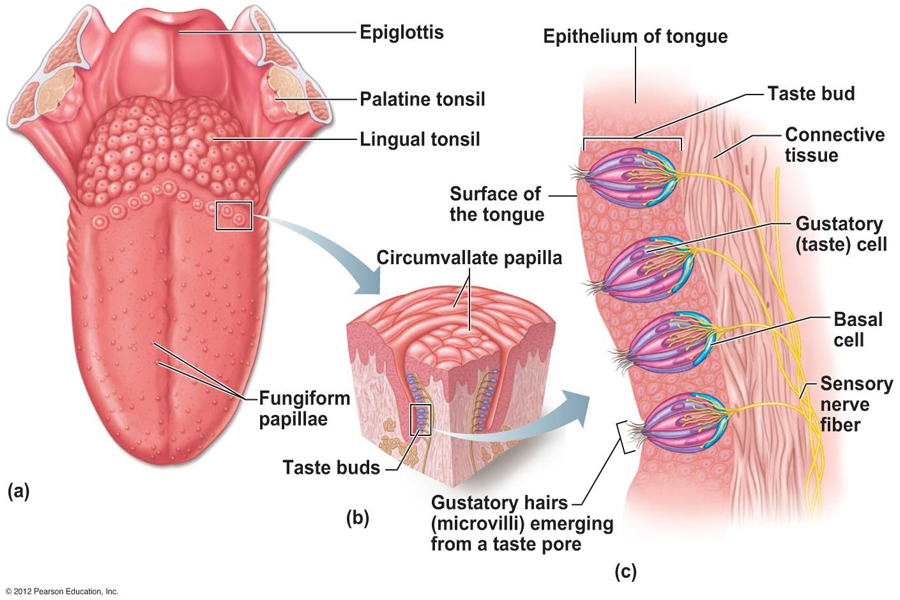 Skin: sense of touch, pain, pressure, & temperature
Touch receptors: epidermis
Pressure receptors: deeper in dermis
Pain receptors: located beneath epidermis near hair follicles

*Skin on hands, lips, and fingertips are the MOST sensitive areas
Name the Eye Condition
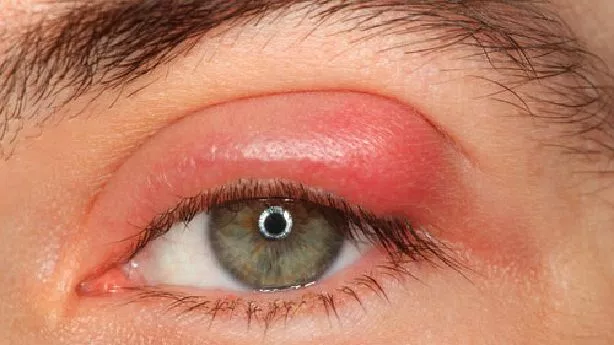 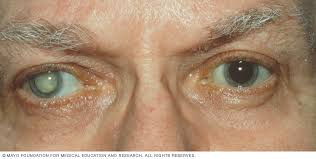 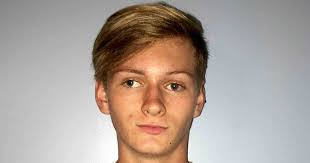 Eye: Disorders
Refractive Disorders:
Astigmatism: abnormal curvature of the cornea
Hyperopia: farsightness (up close images appear blurry)
Myopia: (nearsightedness) distant images appear blurry
Presbyopia: farsightedness caused by decreased elasticity in the lens from aging
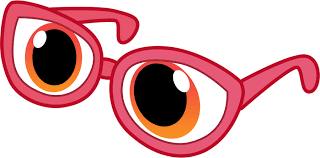 Disorders of the Ear
Conductive deafness: inadequate sound-wave conduction
Nerve deafness: results from damage to cochlea or auditory nerve (sensorineural hearing loss)
Impacted Cerumen: heavy accumulation of earwax that could lead to infection or hearing loss
Meniere’s Disease: inner ear disturbance causing dizziness and spinning (vertigo)
Tinnitus: ringing in the ears
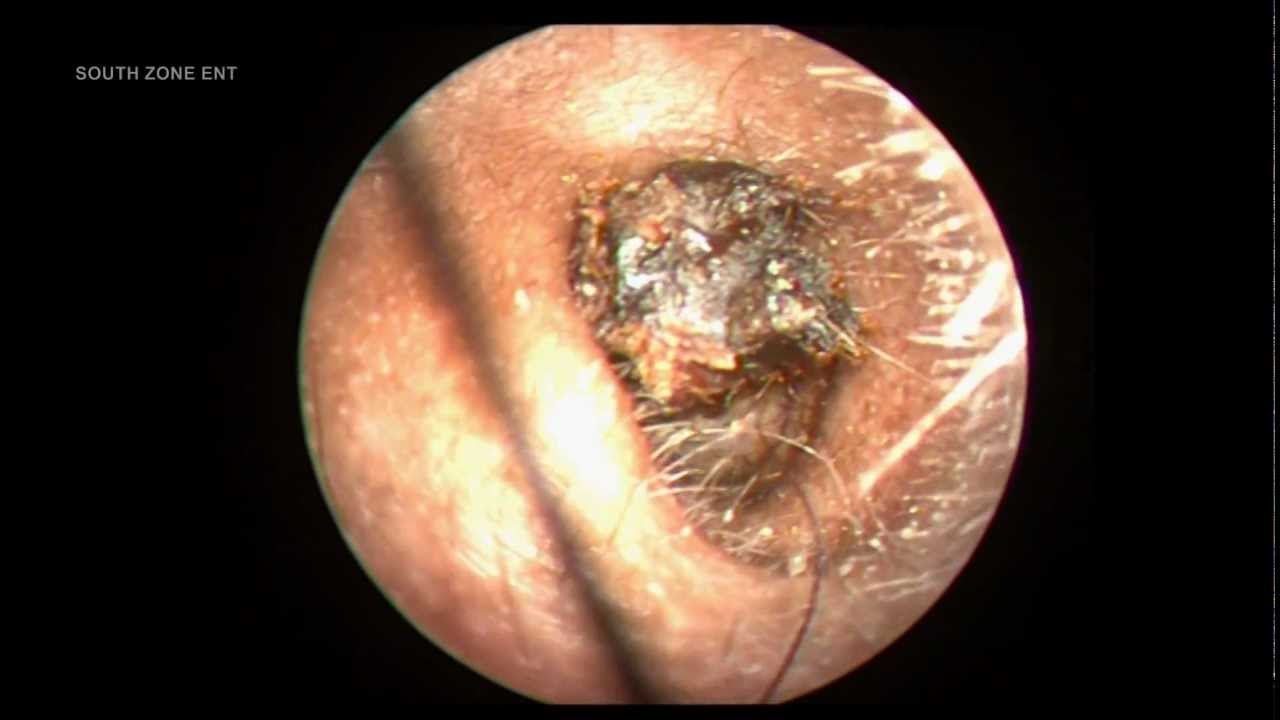 Diagnostic Tests & Procedures
Ishihara Color Vision Test: detects color blindness
Visual Acuity Test: uses a Snellen chart to detect myopia and hyperopia
Visual Field Test: measurement of what can be seen in a certain area when eyes are looking straight ahead without moving head
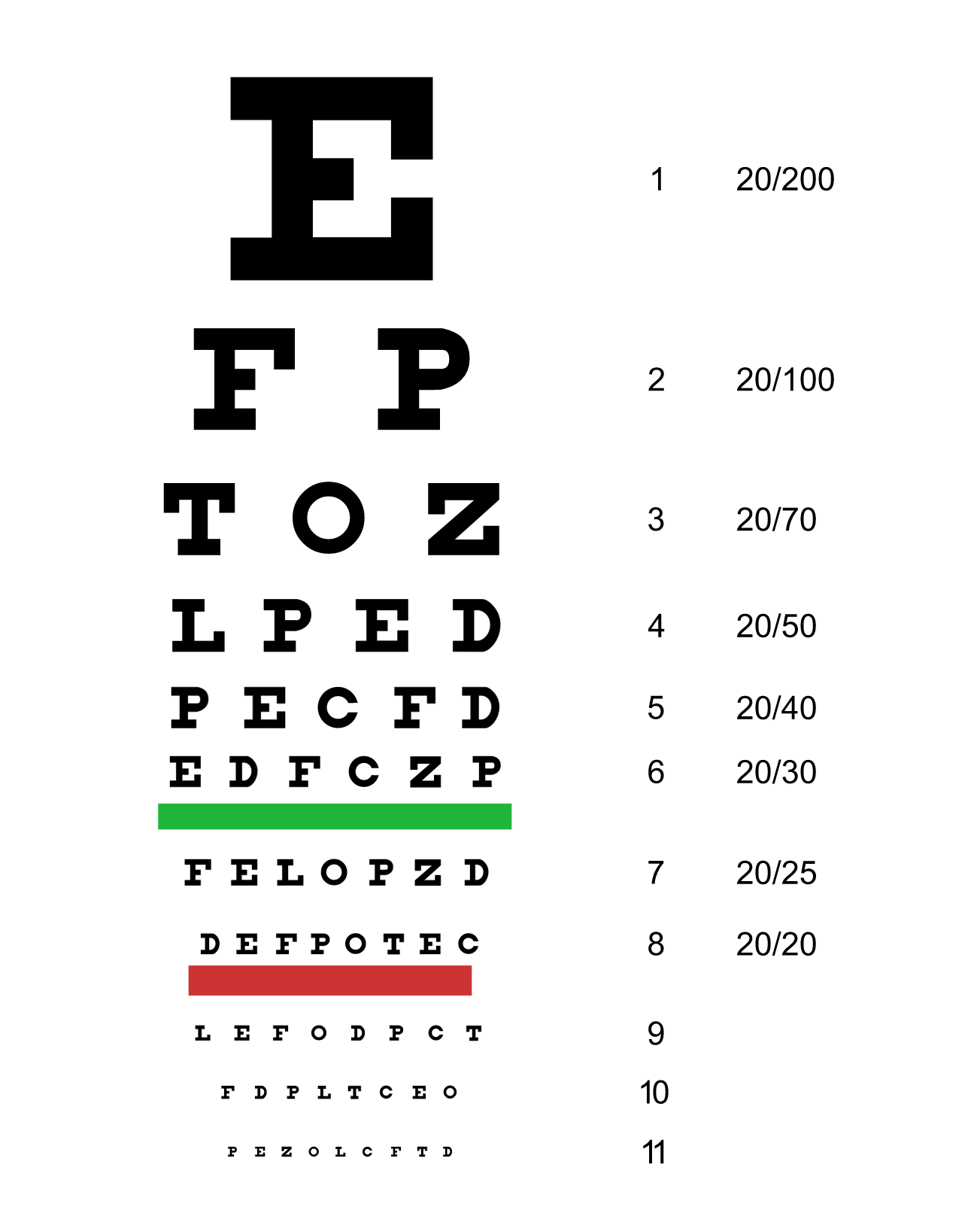 Diagnostic Tests & Procedures
Audiometry: testing to measure the ability to hear different sounds (process of measuring hearing)
LASIK: (laser in situ keratotomy) uses UV laser to correct refractive conditions
Enucleation: surgical removal of eyeball
Phacoemulsification: lens is broken up with ultrasonic vibrations then suctioned out (usually due to cataracts and to prepare for an artificial lens)
Diagnostic Tests & Procedures
Precision Nerve Exams: tests for 5 different responses to evaluate the nervous system for a disorder 
Extinction: touch of different areas and patient has to identify sites with eyes closed.
Graphesthesia: pt must identify letter/number written on hand (eyes closed)
Pain & light-touch sensation: identifying sharp or dull objects placed upon skin while eyes closed lying supine
Position sense: identify if big toe moved up or down
Stereognosis: pt has to identify object placed in hand with eyes closed.